Low-Cost, Portable, Pneumonia Diagnostic Device
Sheun Aluko

Team Members: Lauren Bedell and Clark Ingram
Mentor: Dr. Dan Moran
Global Prevalence of Pneumonia
References: 
World Health Organization. "Pneumonia." ; World Health Organization “The top 10 causes of death”; http://www.who.int/mediacentre/factsheets/fs310/en/index4.html
[Speaker Notes: WHO places LRTI’s as the 4th leading cause of death in the world in 2012, accounting for approximately 5.5% of annual global mortality
However in low-income level countries the world health organization reports that lower respiratory tract infections are the leading cause of death indicating there is still a significant need for improved methods of pneumonia diagnosis and treatment in developing countries]
Limited number of physicians
Need and Project Scope
Unreliable electricity
Limited number of technicians
Low-Cost, Portable, Adult Pneumonia Diagnostic Device with high usability in Developing Countries
High cost of pre-existing devices
High prevalence of pneumonia
[Speaker Notes: A multitude of individuals needing prompt diagnosis and treatment
Limited number of technicians to operate available equipment
Limited number of trained medical staff to interpret images and chest sounds

Limited access to electricity for diagnostic equipment]
Overview of Device Modules
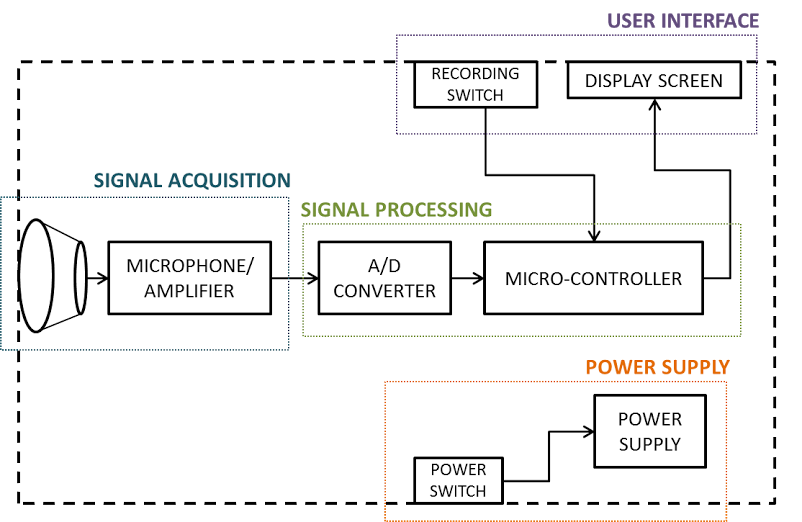 Signal Acquisition Module
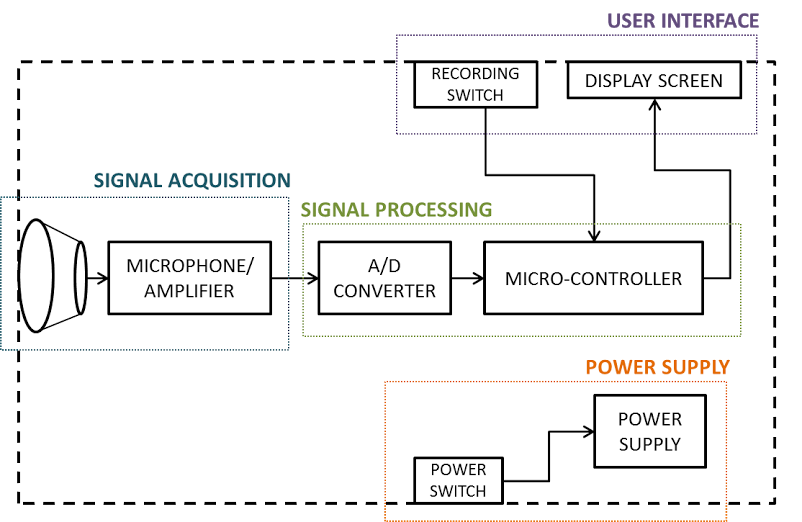 Three main components
Diaphragm to pick up vibrations 
Chamber to direct acoustic vibrations to microphone
Microphone for signal transduction
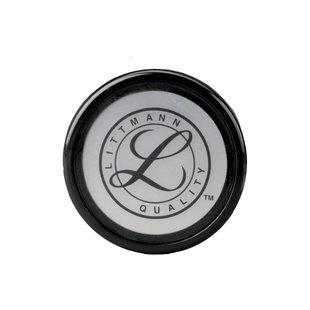 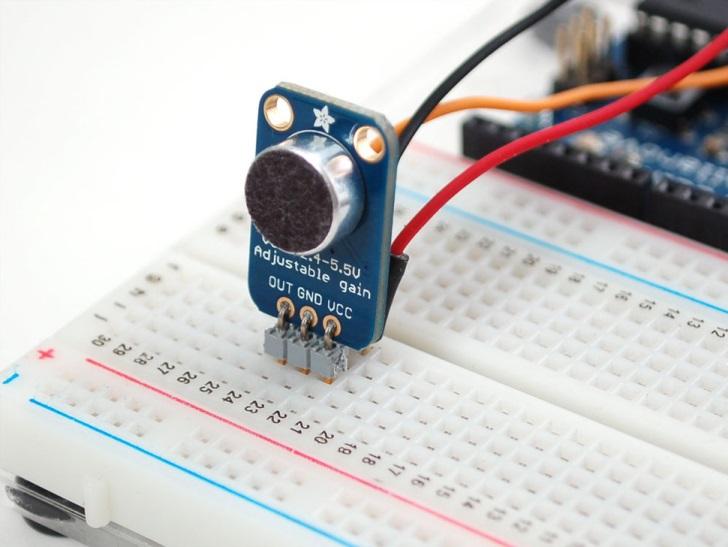 Adafruit Electret Microphone Amplifier-MAX4466 with Adjustable Gain
Littman: 36556 Tunable Diaphragm and Rim Assembly
Signal Processing Module
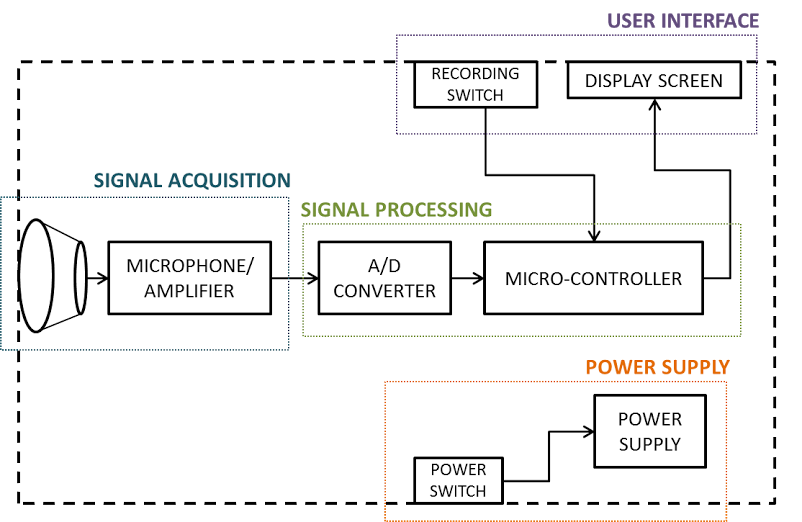 Analog to digital convertor for input signal  
Microprocessor for pneumonia classification
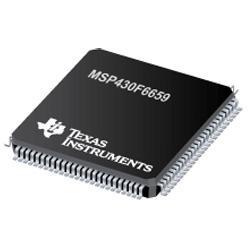 Software Process
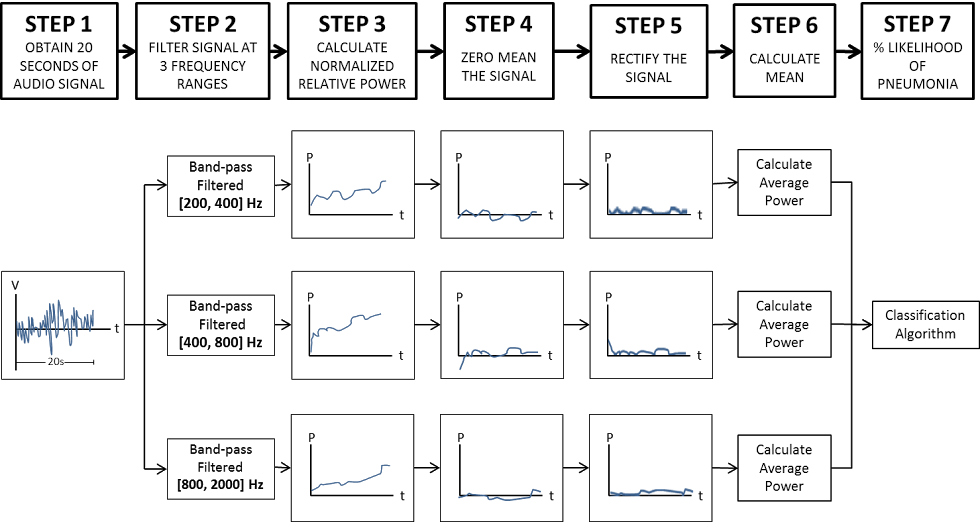 [Speaker Notes: LF wheezes, coarse crackles
HF wheezes, fine crackles 
High frequency noise due to airflow turbulence]
User Interface Module
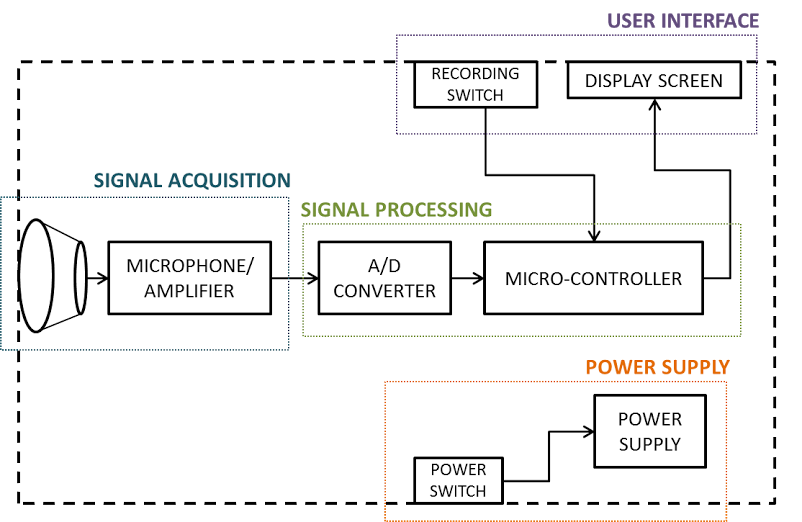 Two main components
Switch to initiate recording 
Display for pneumonia classification results
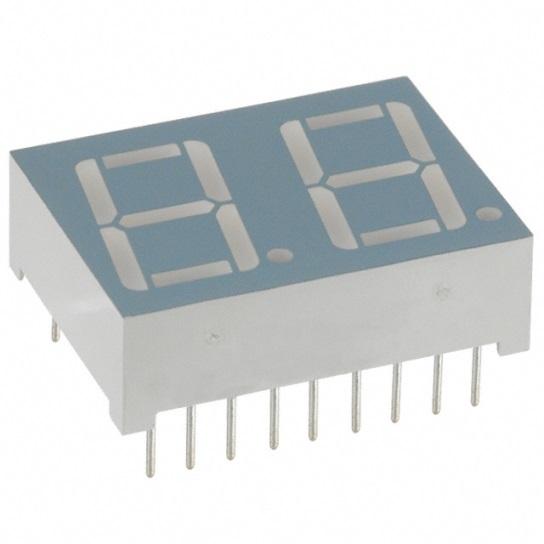 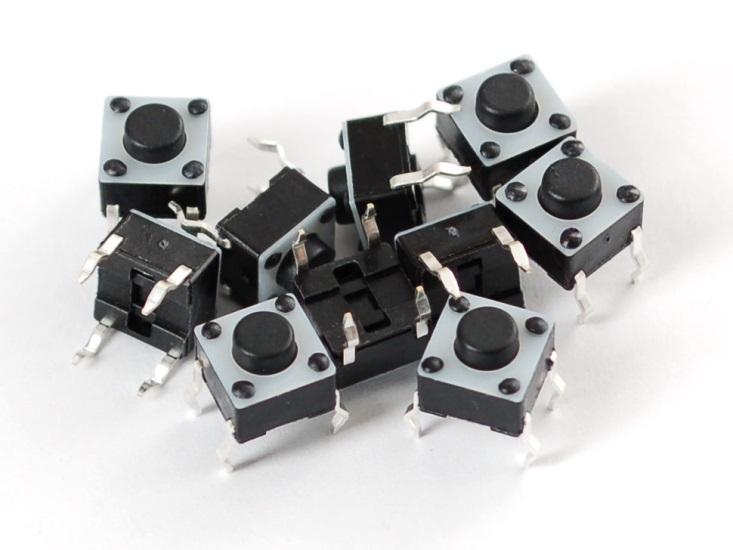 Adafruit Tactile Button Switch
LUMEX 0.5in 2-Digit 7-Segment Display
Power Module
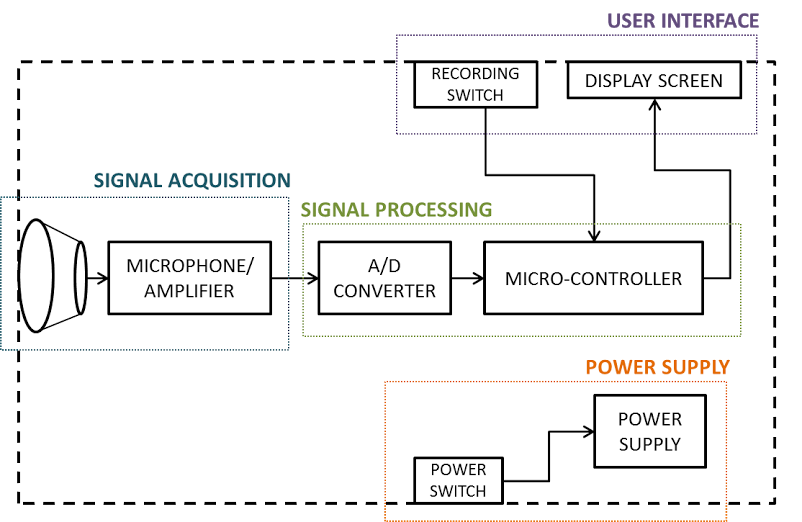 Two main components
Battery to power device electronics 
Regulated voltage supply
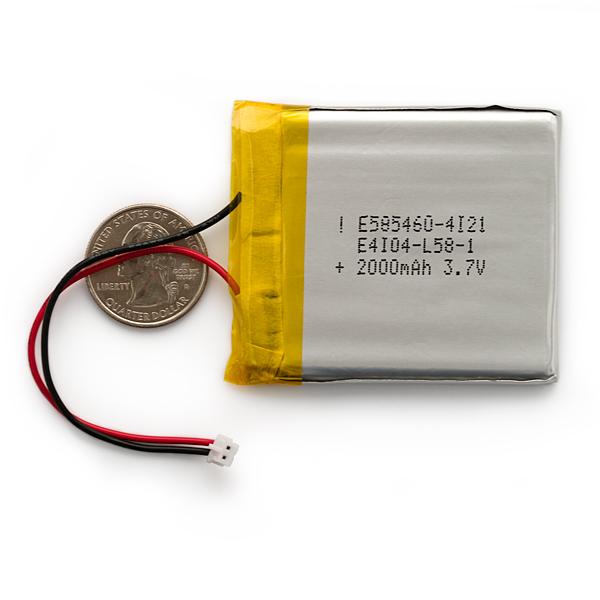 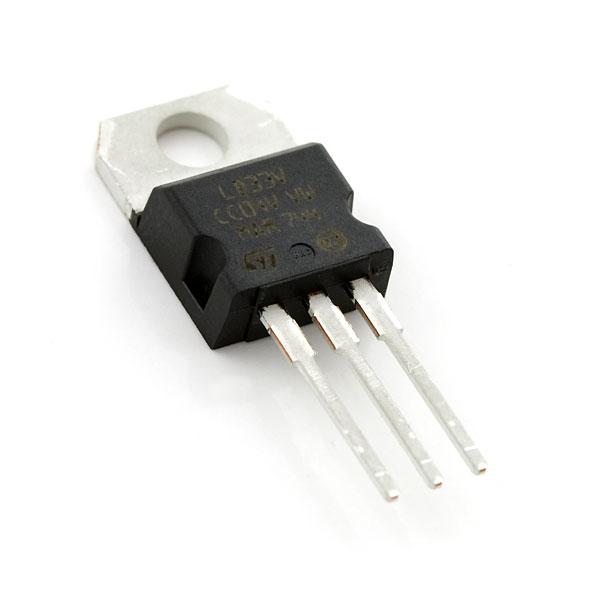 Sparkfun Low Drop Fixed and Adjustable Positive Voltage Regulator
Sparkfun Polymer Lithium Ion Battery
Device Connectivity
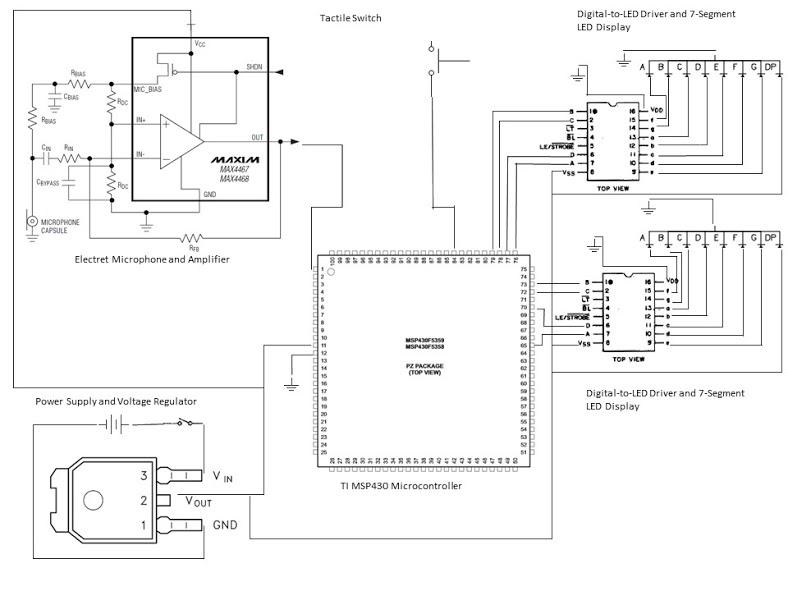 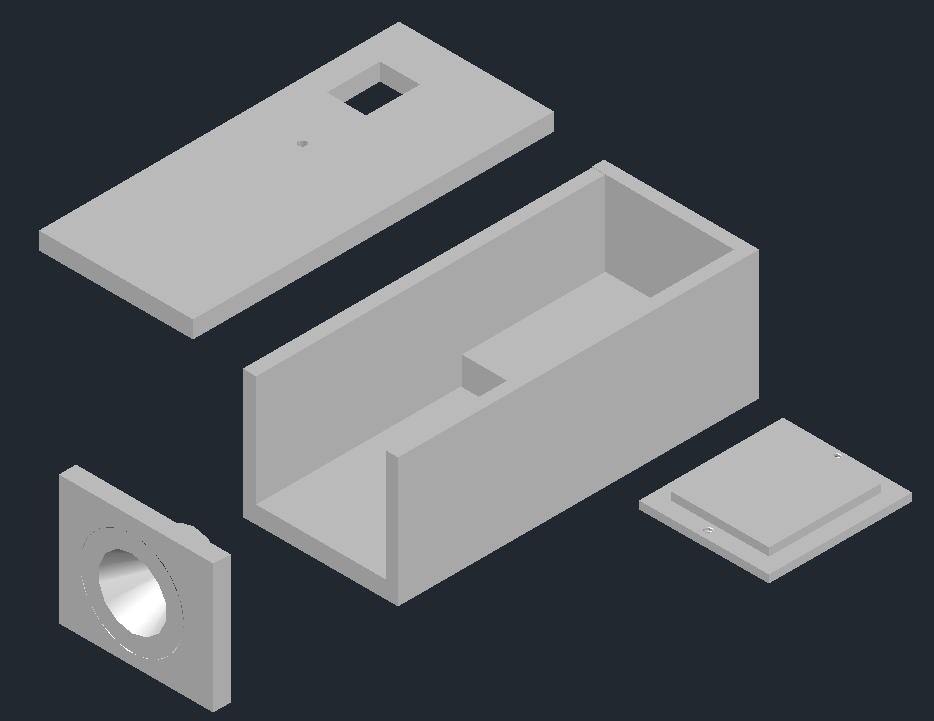 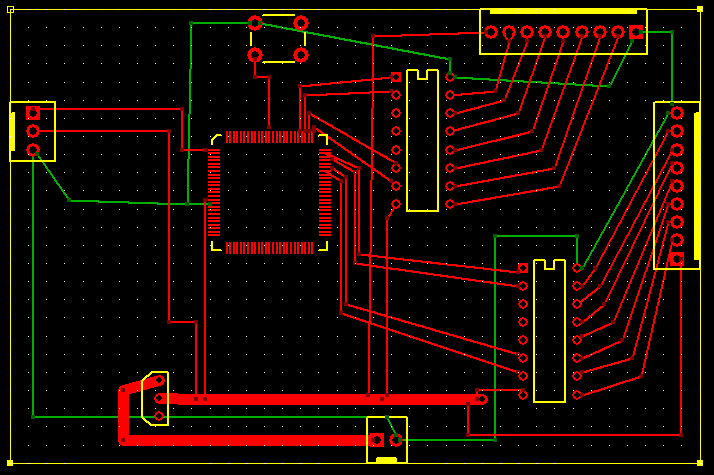 Parts, Manufacturing, and Assembly
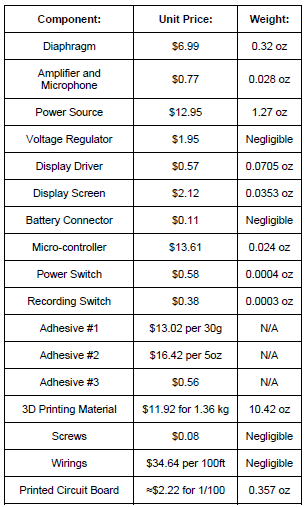 <$150 and <0.5 kg
[Speaker Notes: Obtaining -> majority can be shipped with standard ground sipping with minimal lead times
Assembly -> Use of industrial adhesives and soldering 
Take away ? <$150 and <0.5 kg]
Proof of Concept / Prototype
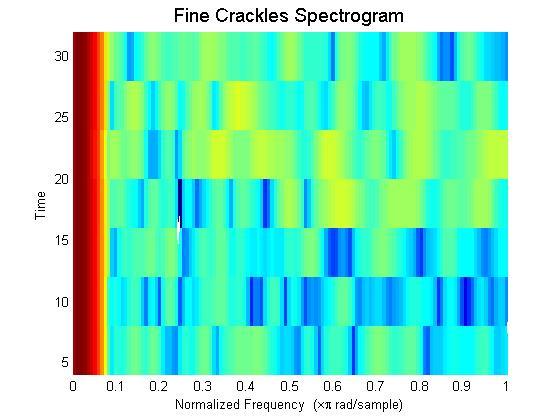 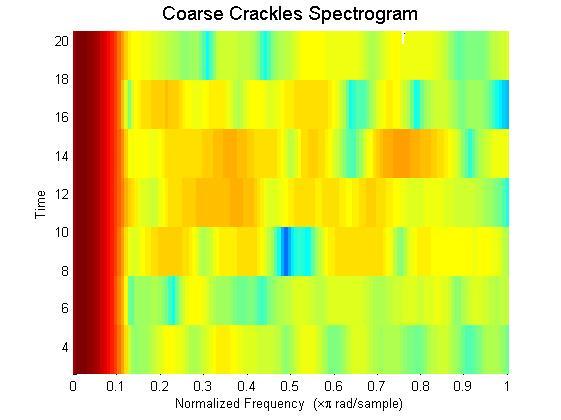 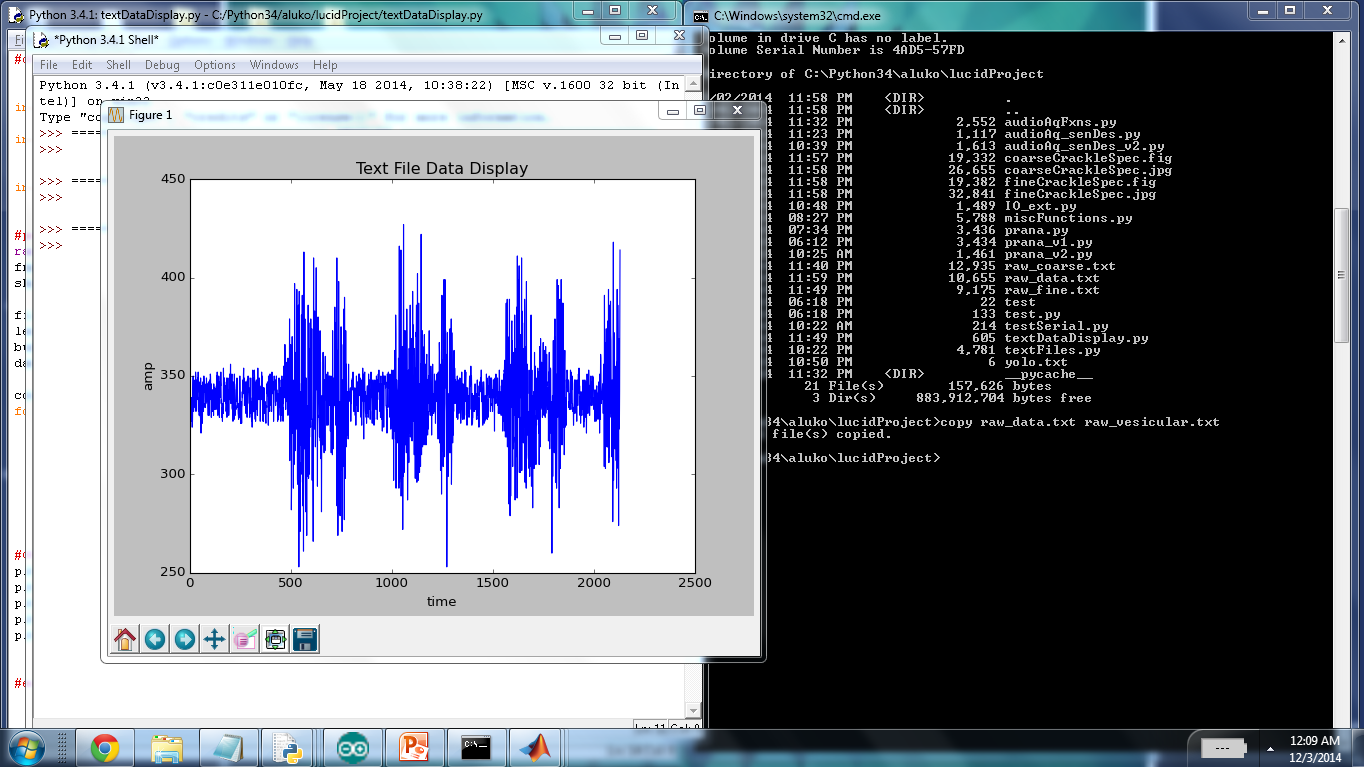 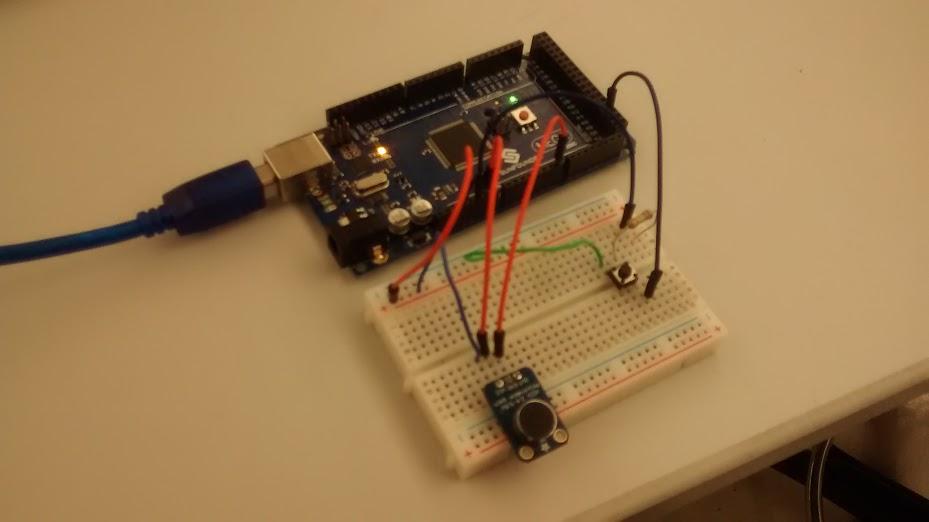 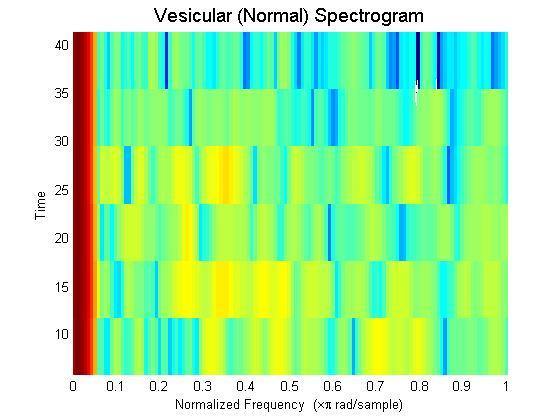 Conclusions
Was the problem resolved? 

LDA classifier training
Regulatory approval
Future Directions? 
Clinical trial 
Improved device components and assembly 
ADC, microphone, DSP
IP 
Device components licensed 
Software algorithm and application of licensed devices may be patentable
Completely functional prototype yet to be made
What did we learn? 

Foresight and planning crucial
Co-dependency of device components 
Engineering design is not an individual process
Diversity of skillsets 
Division of work 
Time management
Acknowledgements
Team Members: 
Lauren Bedell
Clark Ingram

Mentor: Dr. Dan Moran

Professor: Dr. Joseph Klaesner

TA: Rebecca Gilson
Questions?
PCB Schematic
Assembled Device Enclosure
Frequency Band Information
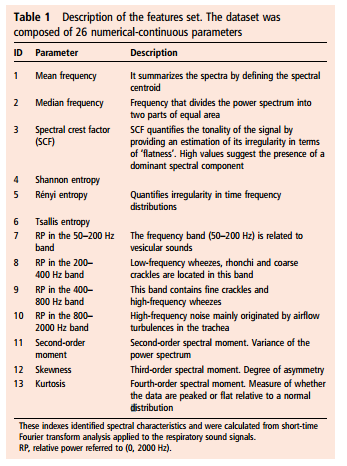 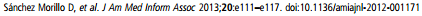 Pneumonia Detection
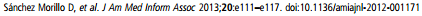 LDA Visualization
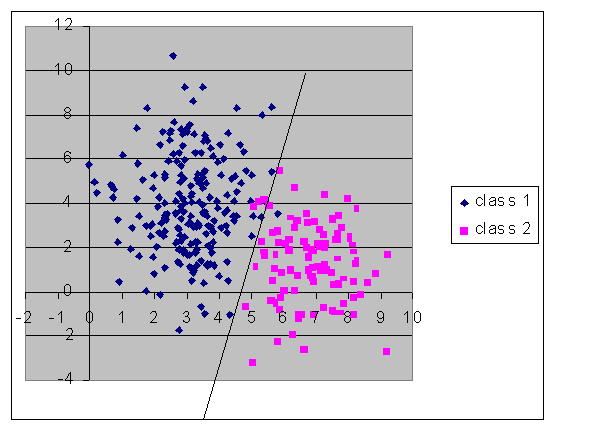 Parts
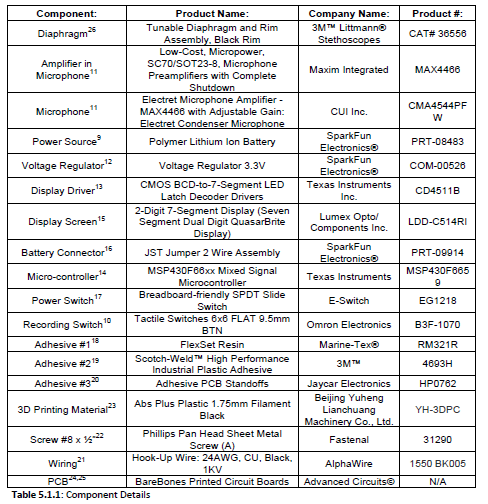